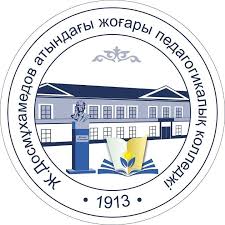 ҚАШЫҚТЫҚТАН ОҚЫТУ САПАСЫН АРТТЫРУ МЕН ДАМЫТУ ЖОЛДАРЫ
З.Мұхтар 
директордың ақпараттық технологиялар
 жөніндегі орынбасары
Қашықтықтан оқыту платформасы
Тек 2 аккаунт
61 топ (+ сабақ кестесі, ПТЖ)
108 педагог,  1428 студент
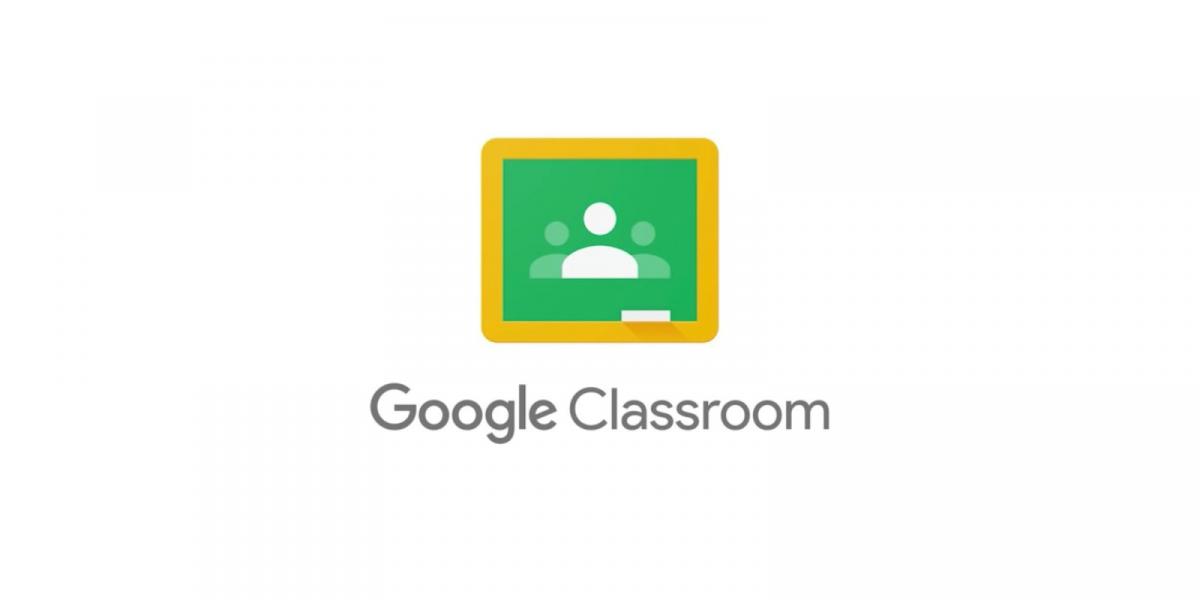 1335 лекция
239 бейне-материал
643 презентация
1668 практикалық тапсырмалар
Электронды журнал
Бейімделген сайт қызметі
pedcollege.kz
Қашықтан оқыту
Цифрлық кітапхана
Электрондық оқулықтар
Авторлық оқулықтар
Жаһанша TV
Видеосабақтар
Білім ресурстары
Оқу-әдістемелік кешен
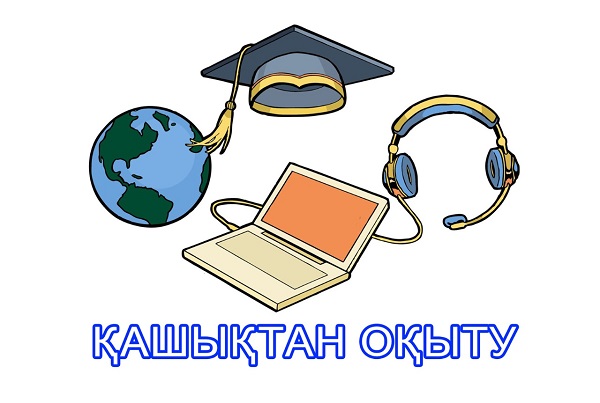 Оқытушылармен жұмыс
«Қашықтықтан оқытудаға цифрлық технологиялар» тақырыбындағы оқыту семинары (GoogleClassroom, DUO, Google-формалармен жұмыс);

Кафедралармен аптасына 1 рет видео-конференция өткізіледі. (контенттердің сапасы, тапсырмалардың орындау уақыты, бағалаудағы мәселелер, топтармен жұмыс)

Вебинарлар (Тапсырмаларды жүктеу, бағалау, үй тапсырмасын беру және нұсқаулық жазу, google-формада тест құрастыру, электронды журналмен жұмыс, қашықтықтан оқытудағы кері байланыс);

Видео және аудио жазу студиясы ашылды.
Студенттермен жұмыс
Сайтымызда арнайы парақша ашылды.

Колледж директорларының видео-конференциясы өтті.

Бейнематериалдар жазылып, http://kasipkor.kz/ сайтына ілінуде (68 бейнесабақ, 86 ОӘК, 18 авторлық оқулық)